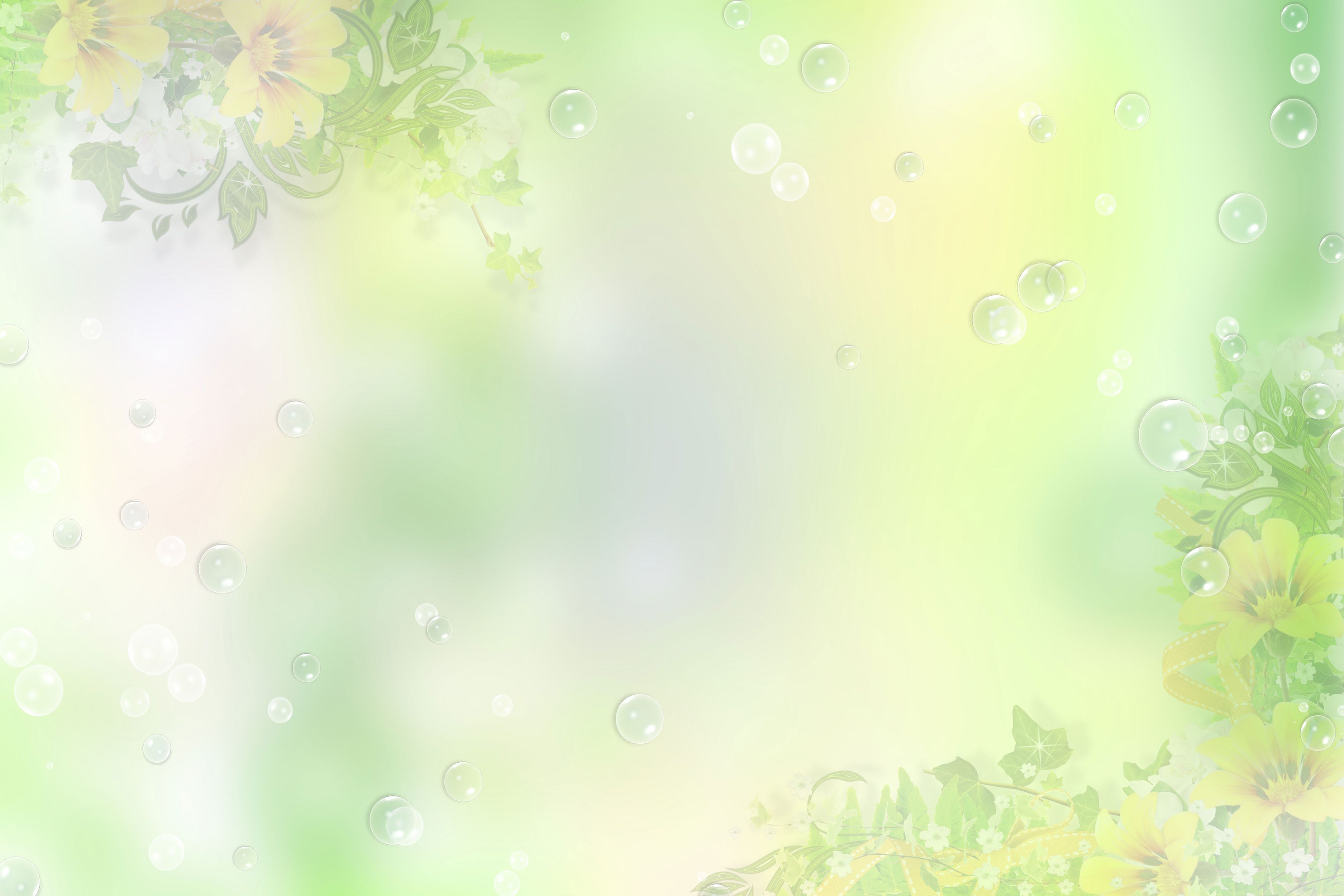 5 группа
«СОЛНЫШКО»
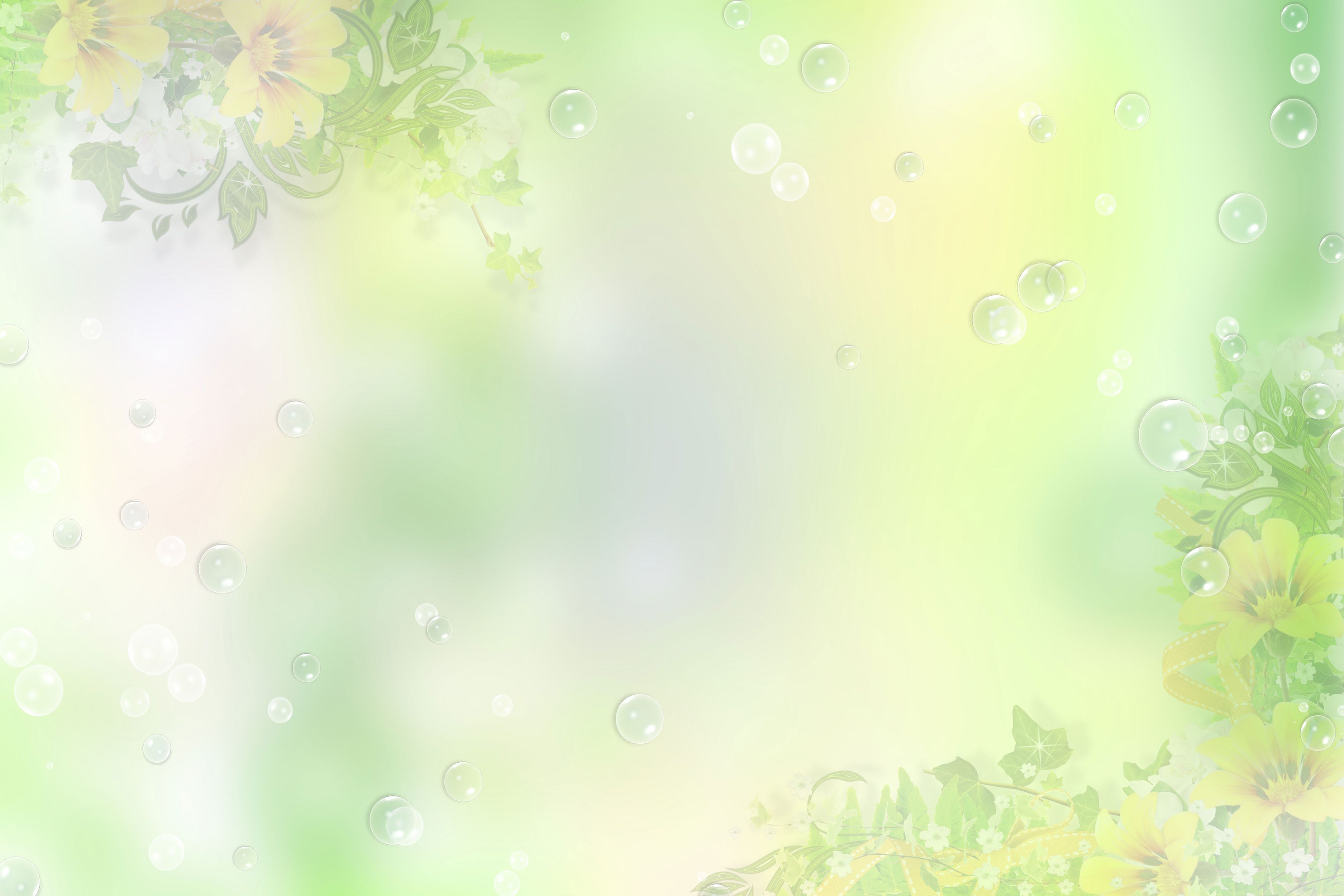 Солнце  – это символ:

ЖИЗНИ,
ВРЕМЕНИ
И ПЕРЕМЕН!
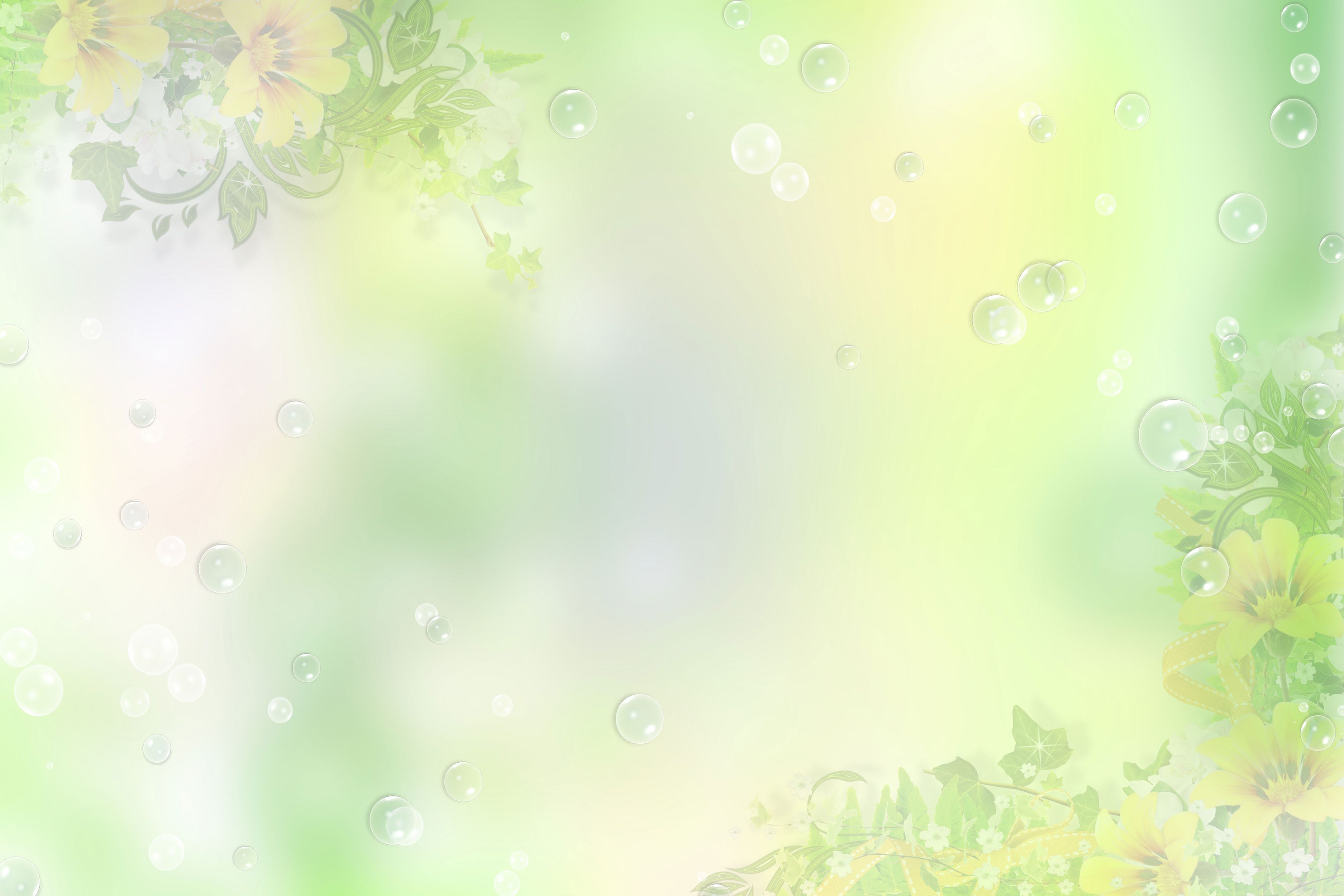 На нашей любимой планете.
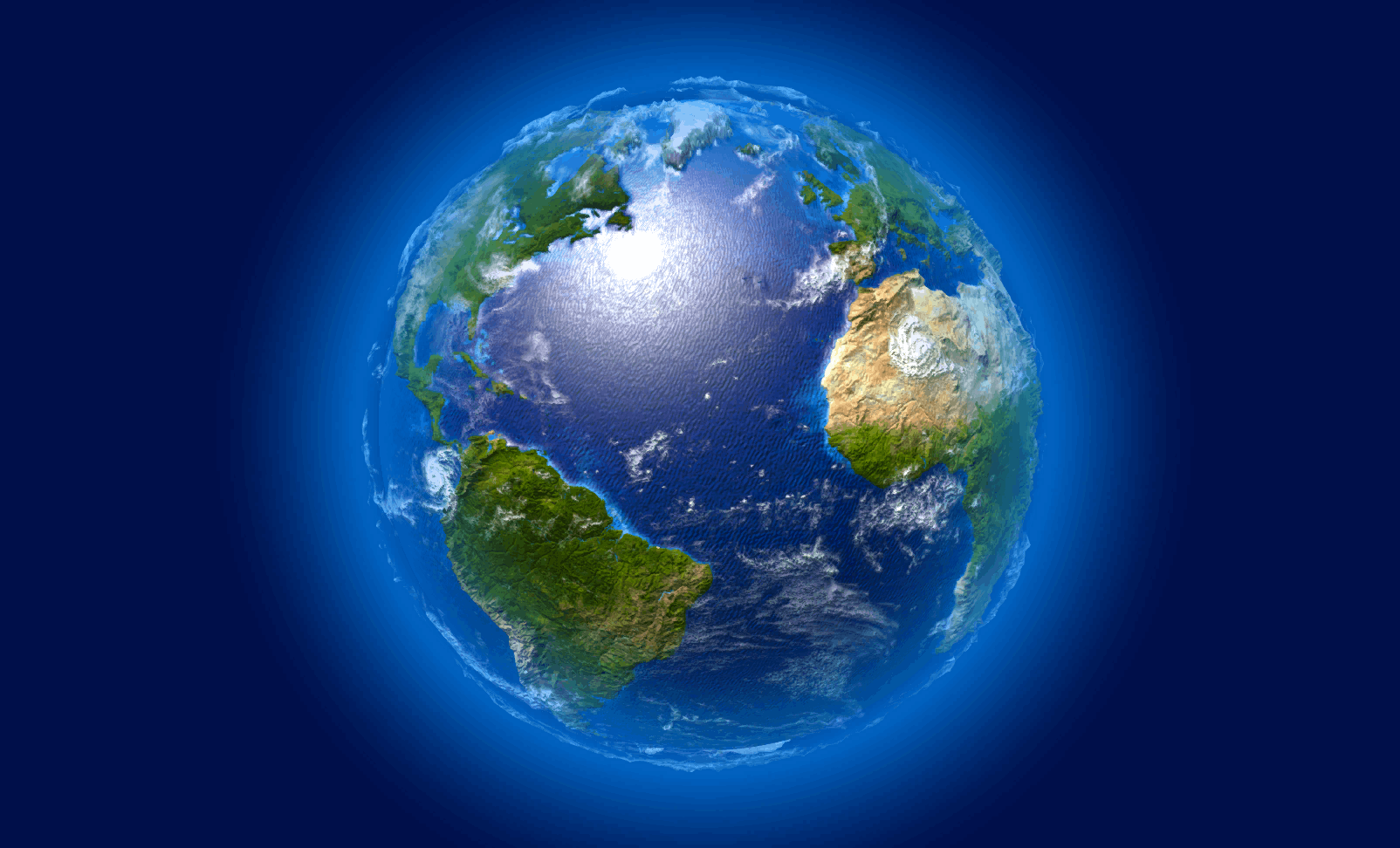 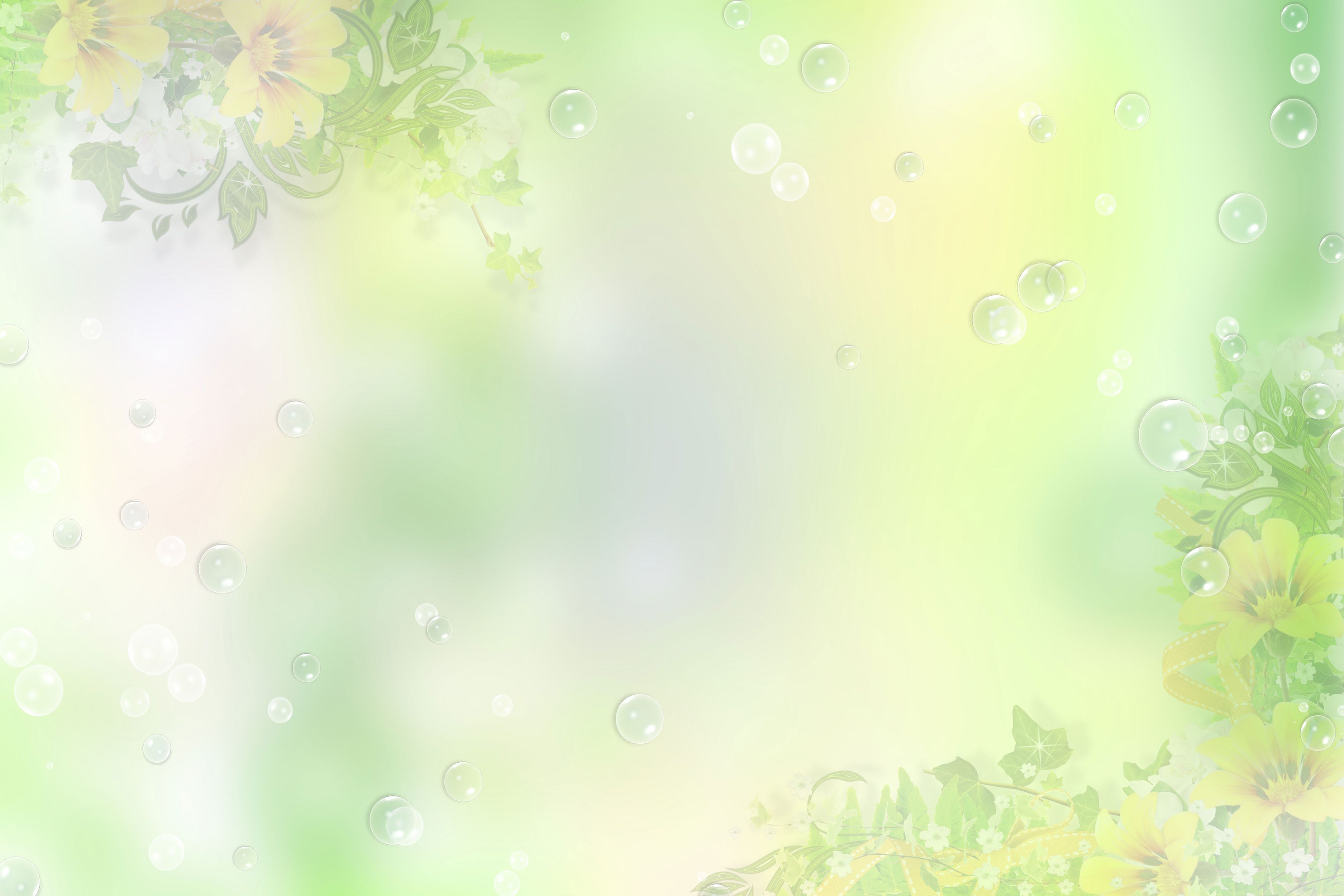 Живут счастливые дети!..
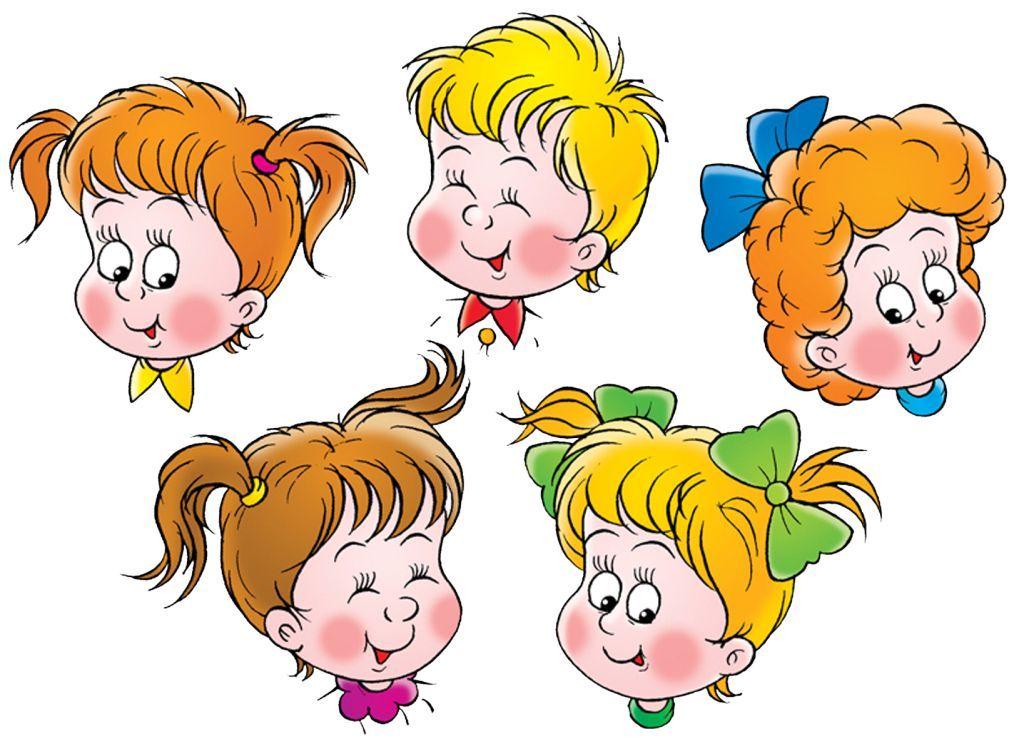 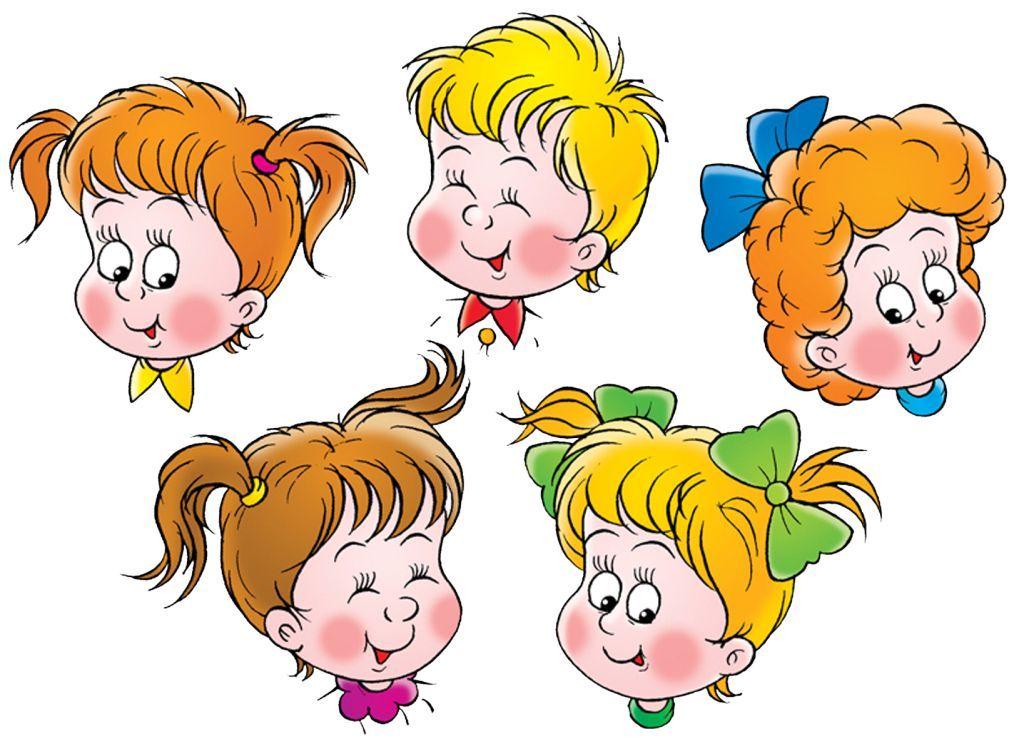 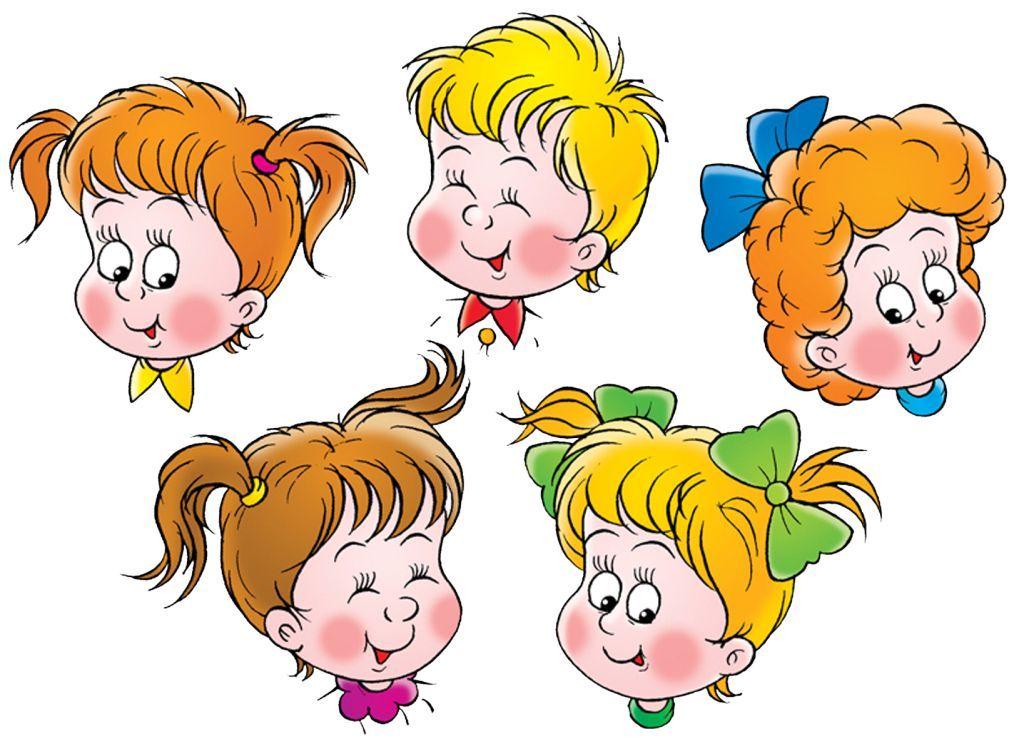 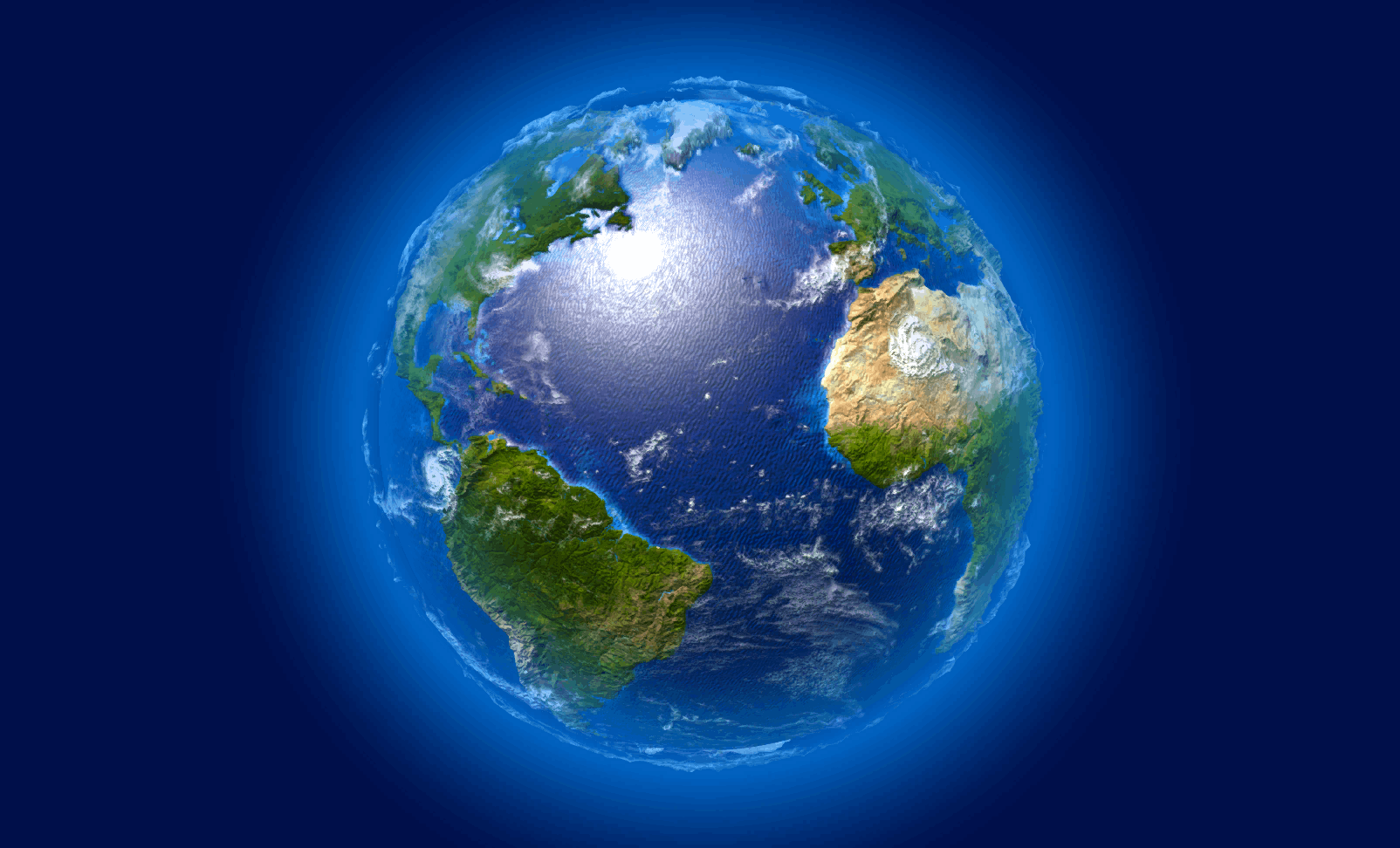 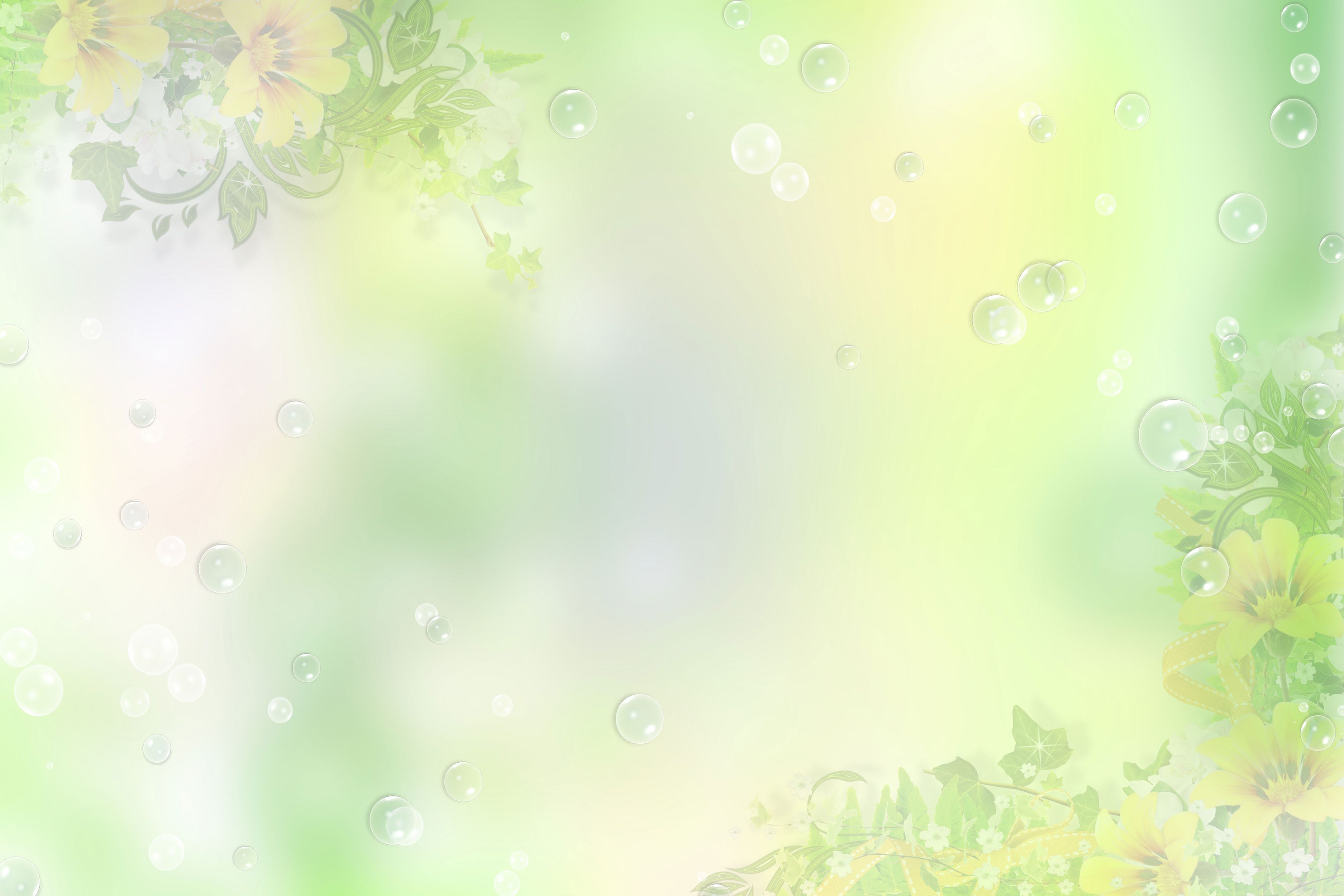 Солнце нас 
оберегает, согревает 
и ласкает!..
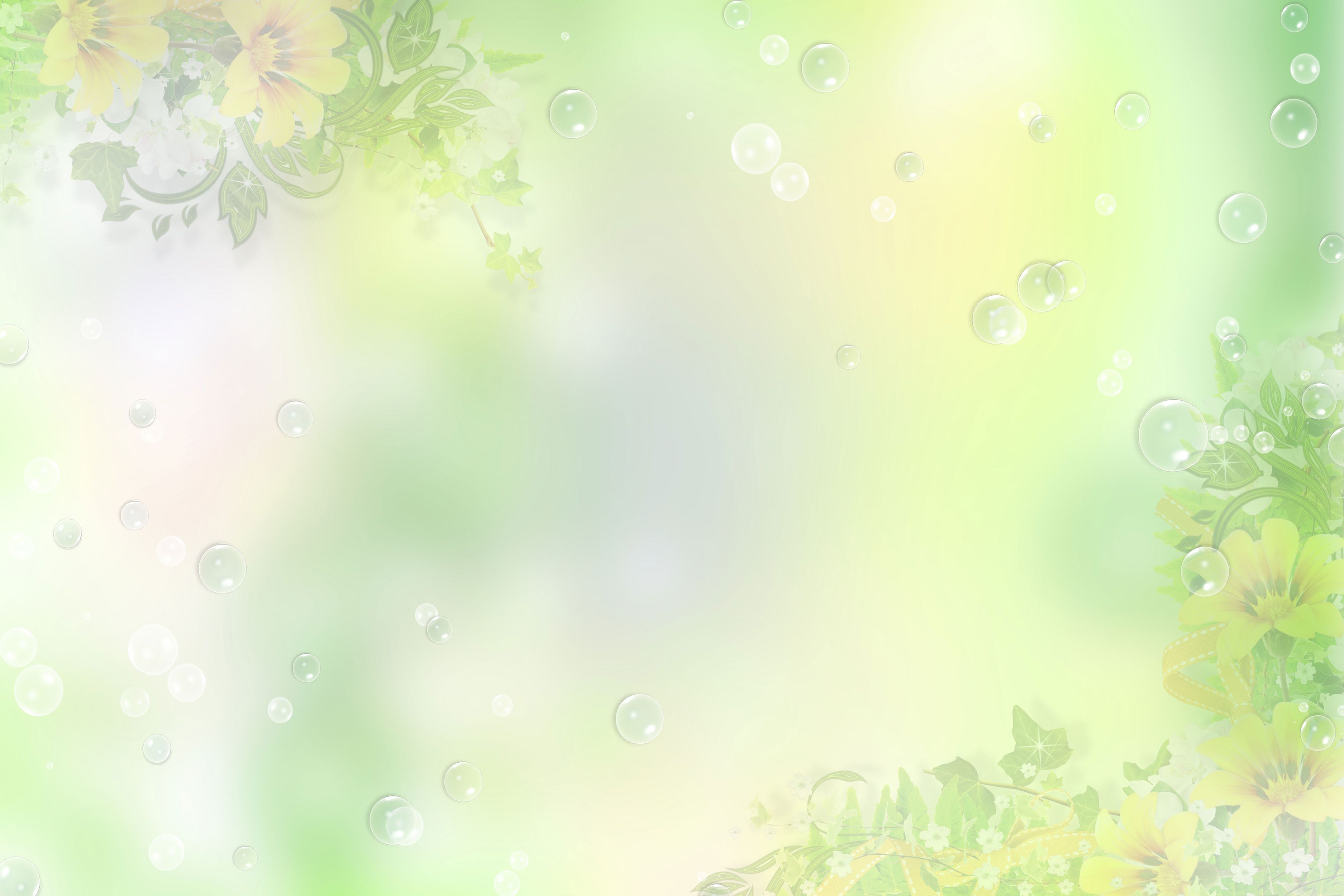 Дети из ладошек –
Солнышко сложили,
Чтобы непременно
Люди все дружили,
Чтобы это солнце
Для людей сияло,
В каждое окошко
В гости забегало!..
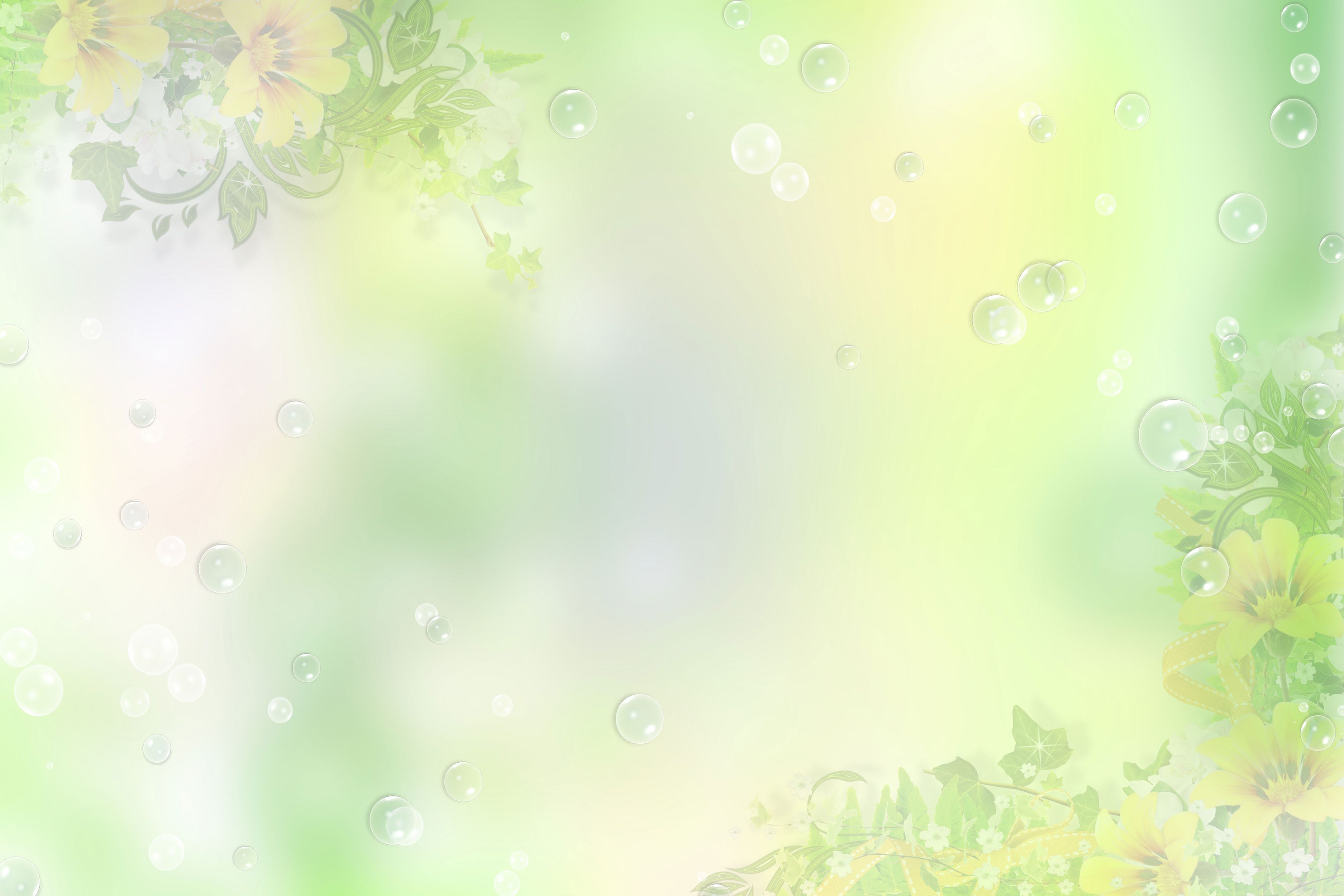 Солнце из ладошек
 лучше всех на свете, 
солнце из ладошек 
дарят наши дети…
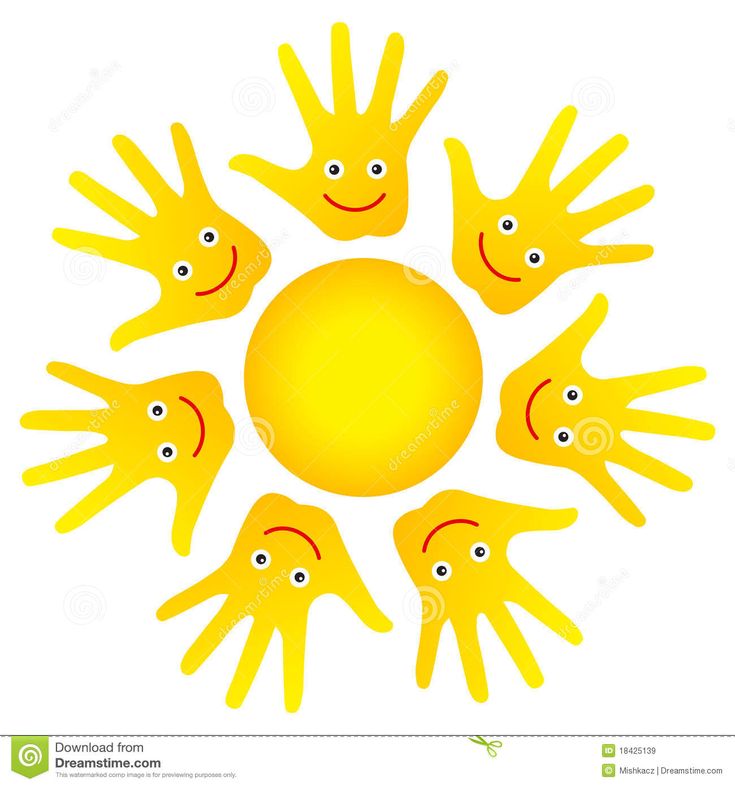 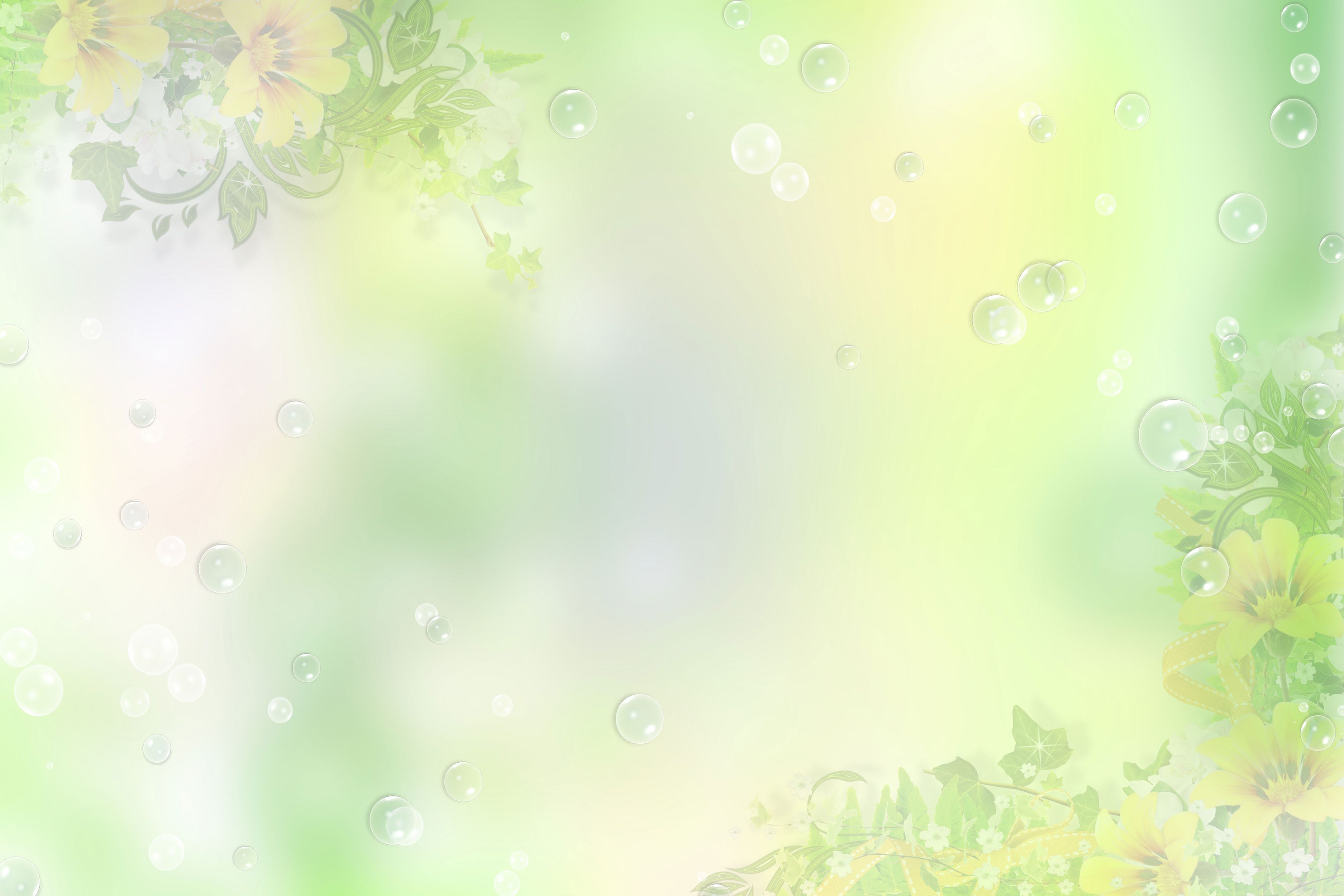 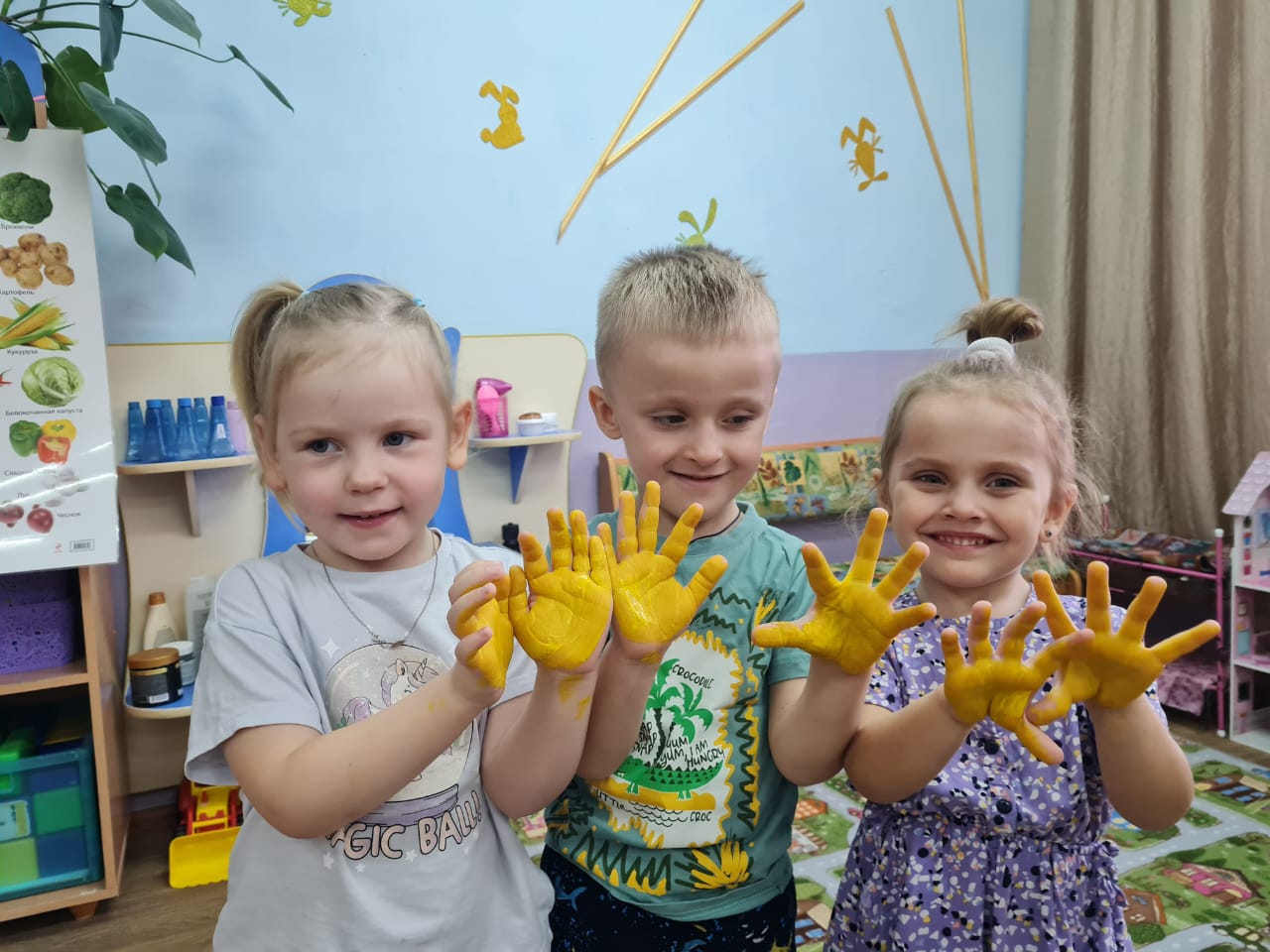 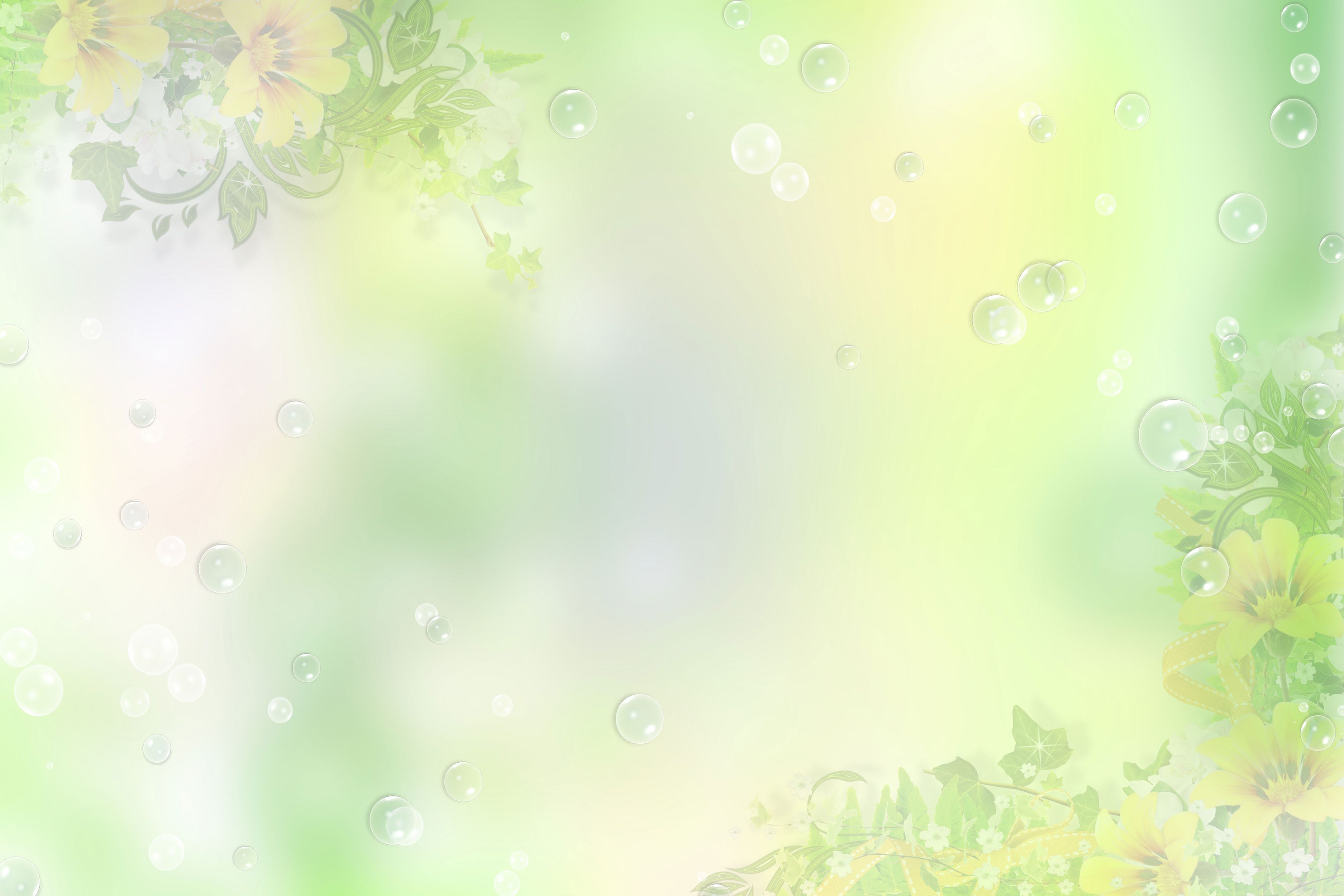 В группе 
встретим 
вас с…
забота
доброта
ласка
с
справедливость
внимание
любовь
тепло
улыбка
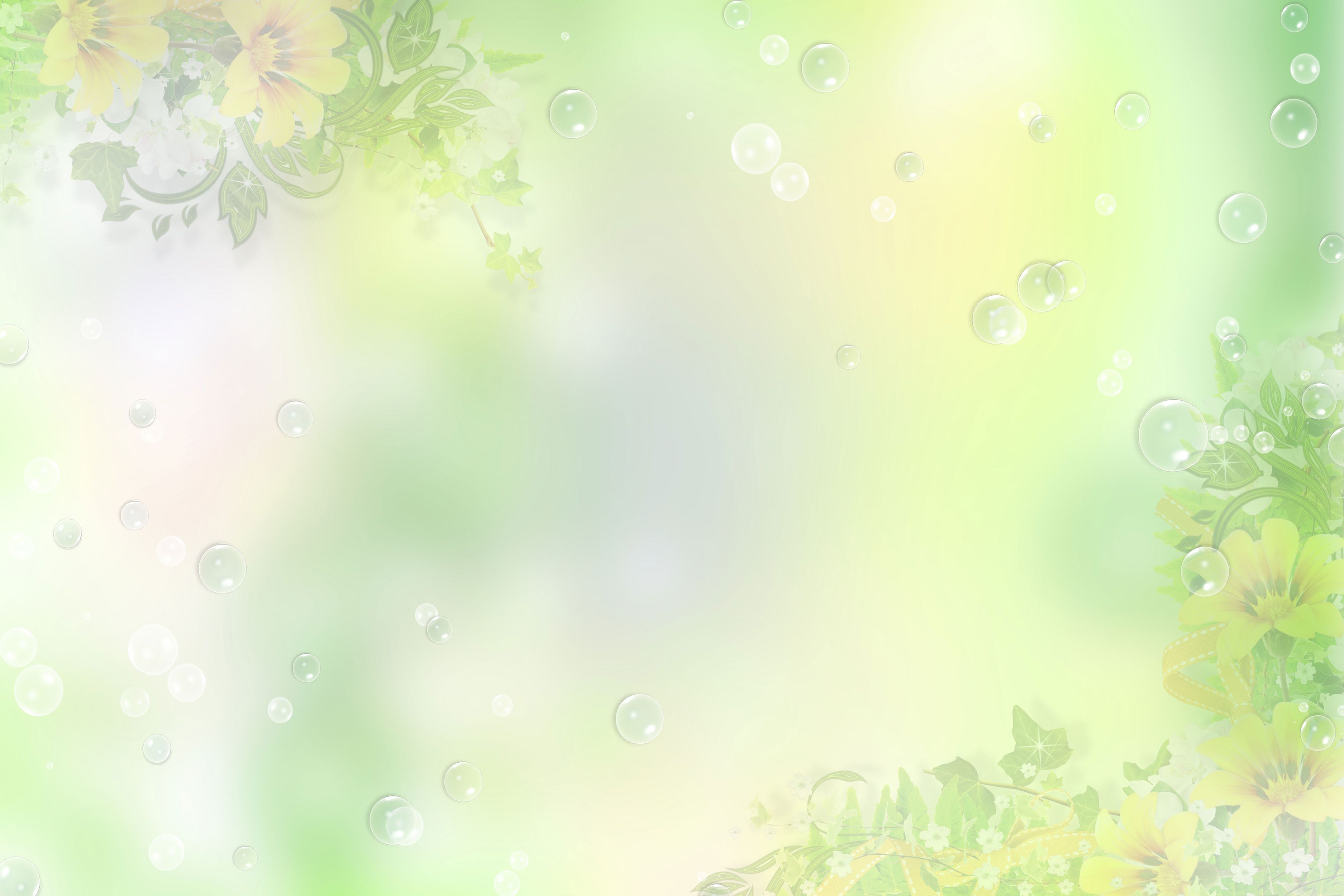 У 
нас
можно
ВСЕ…
искать
любить
ошибаться
грустить
играть
дружить
мечтать
веселиться
думать
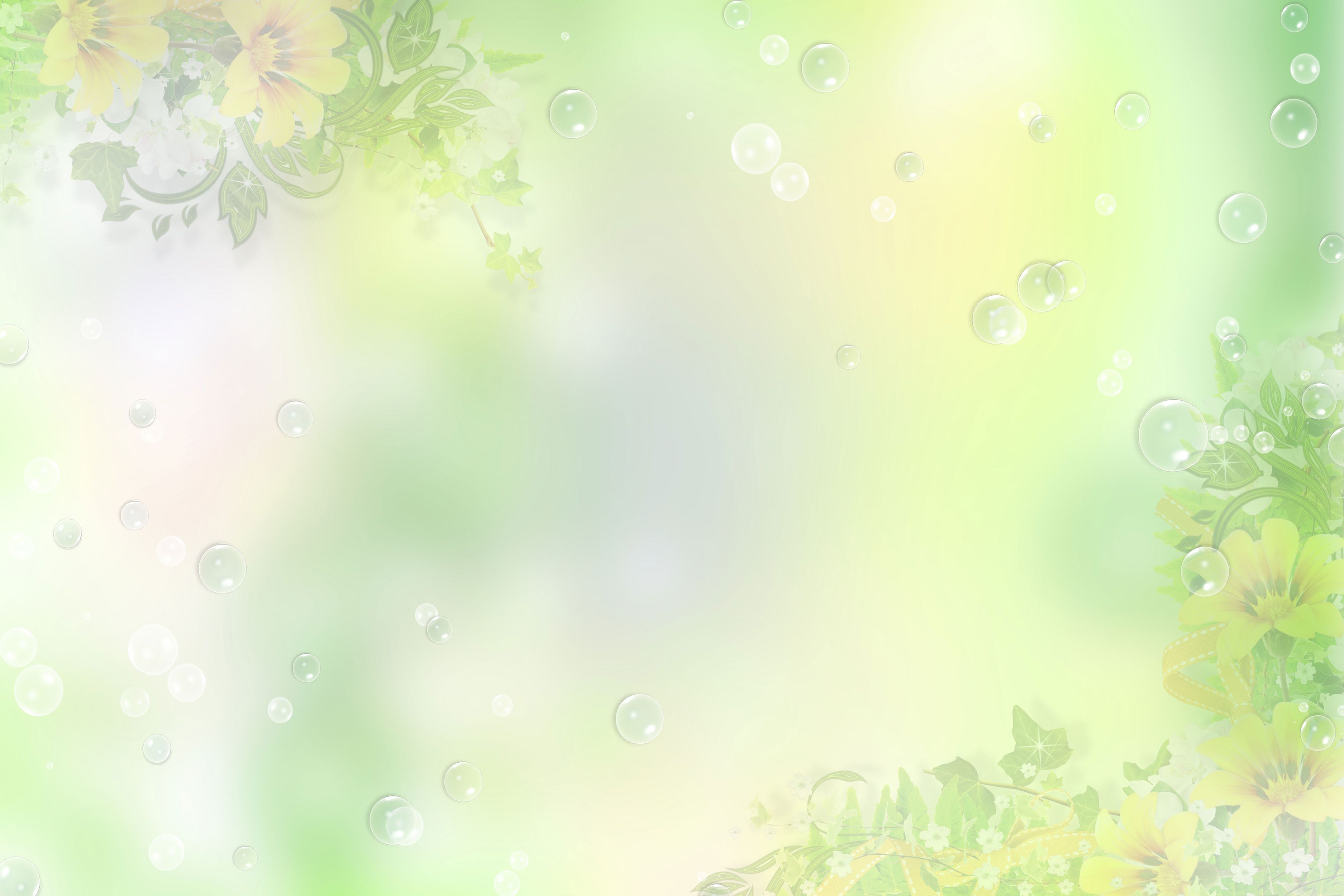 наш девиз
В нашей группе – «солнышко»,
Светит ярче всех,
Теплоты и радости
Хватит здесь на всех!..
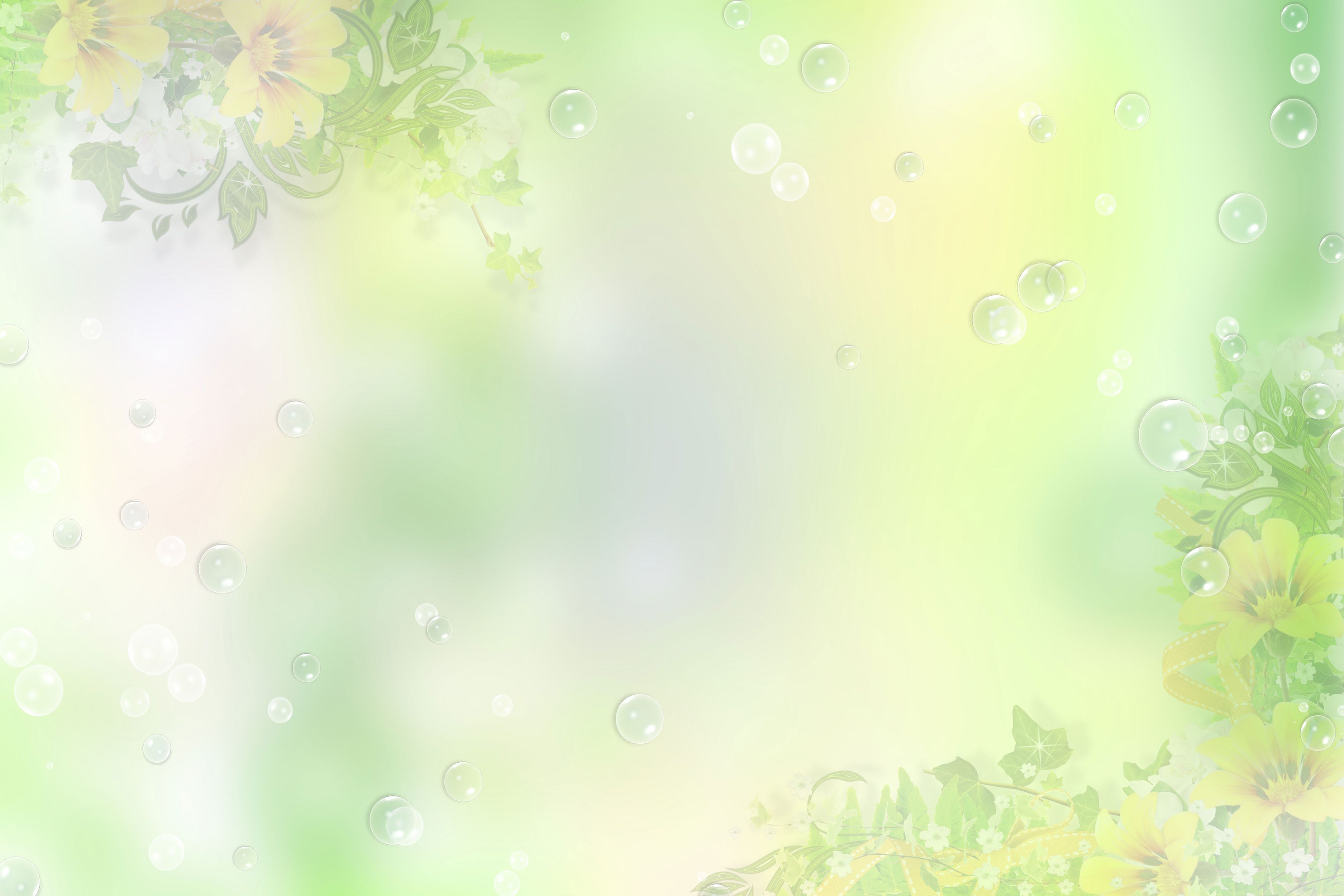 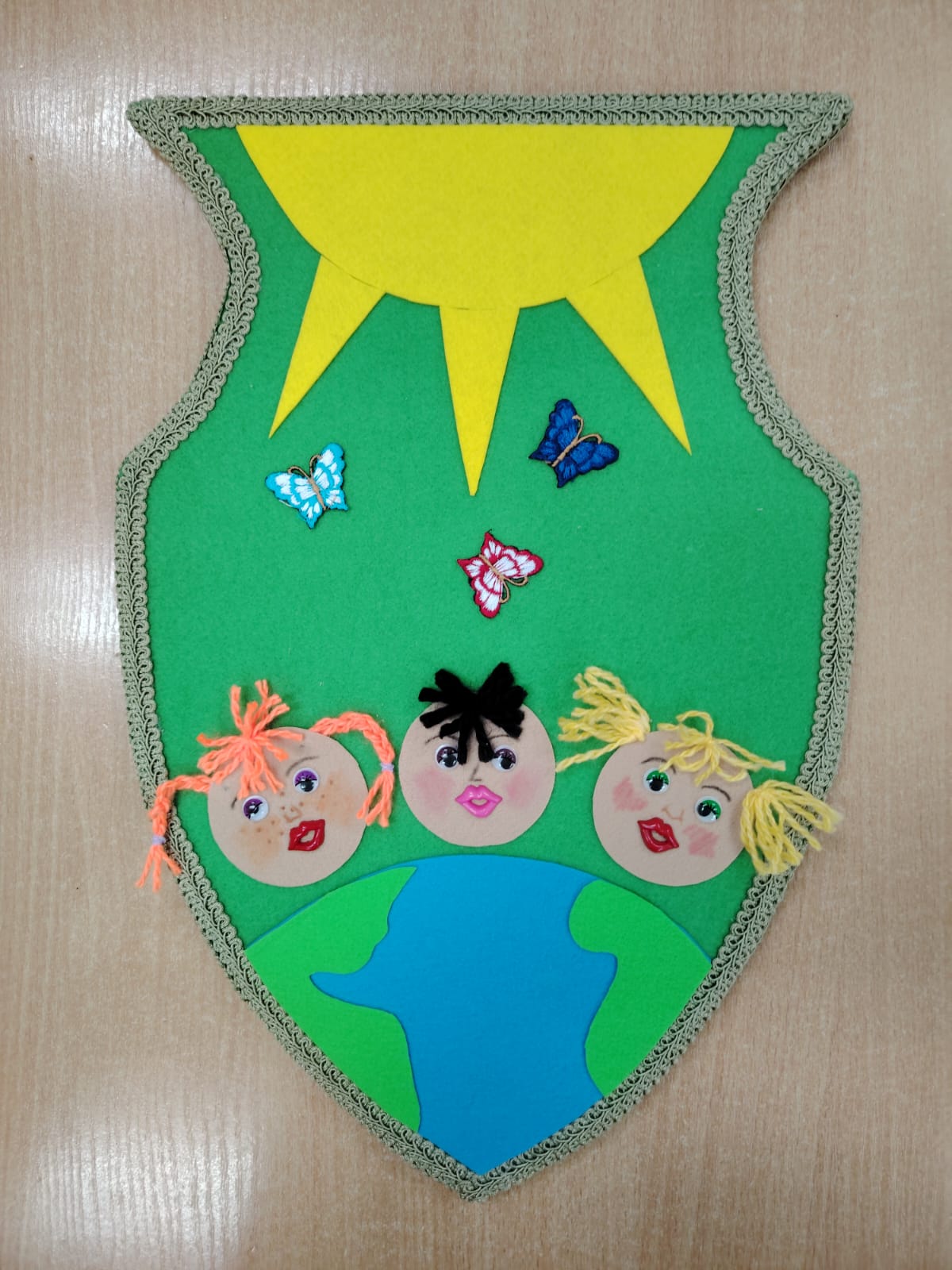 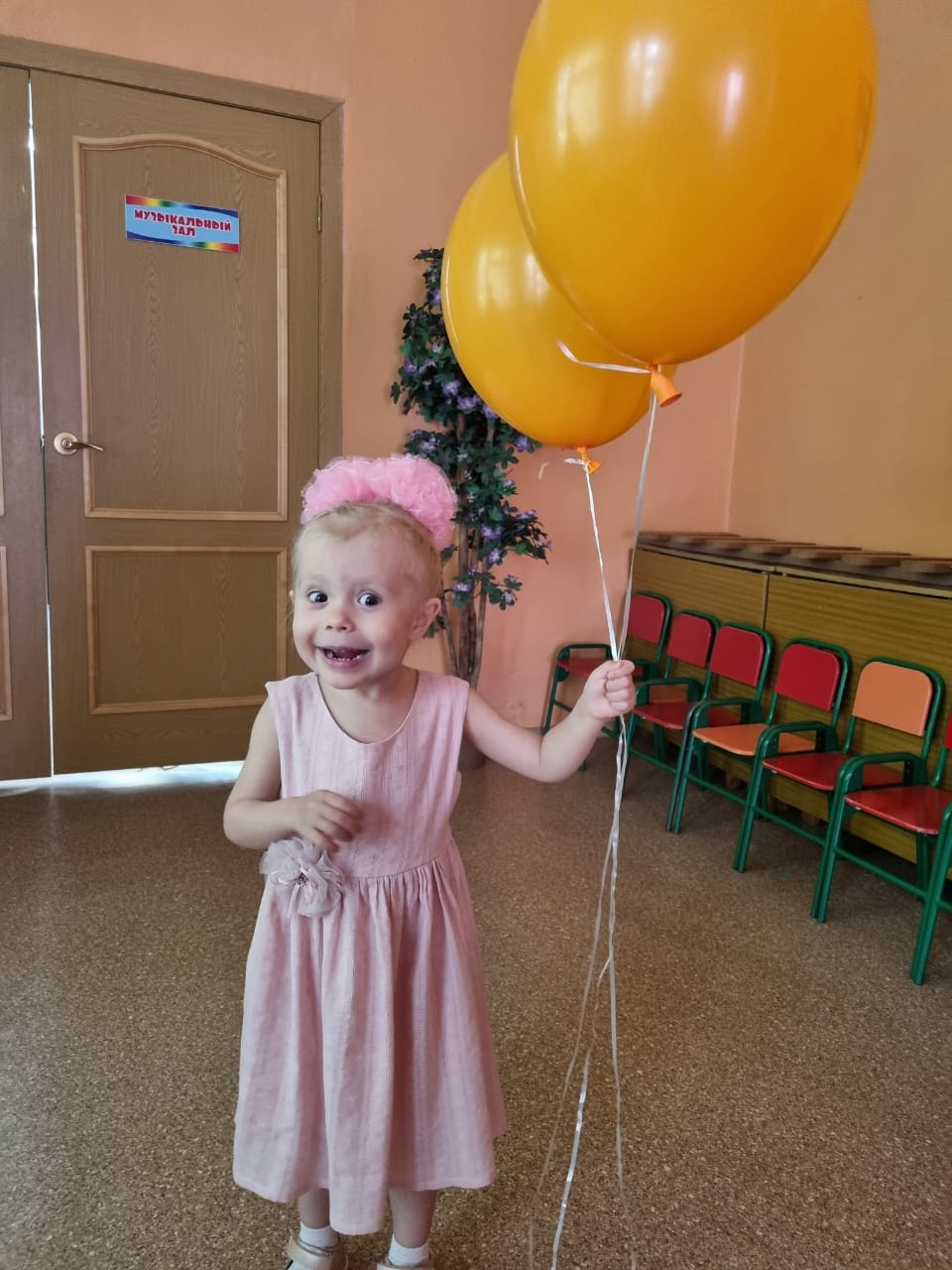 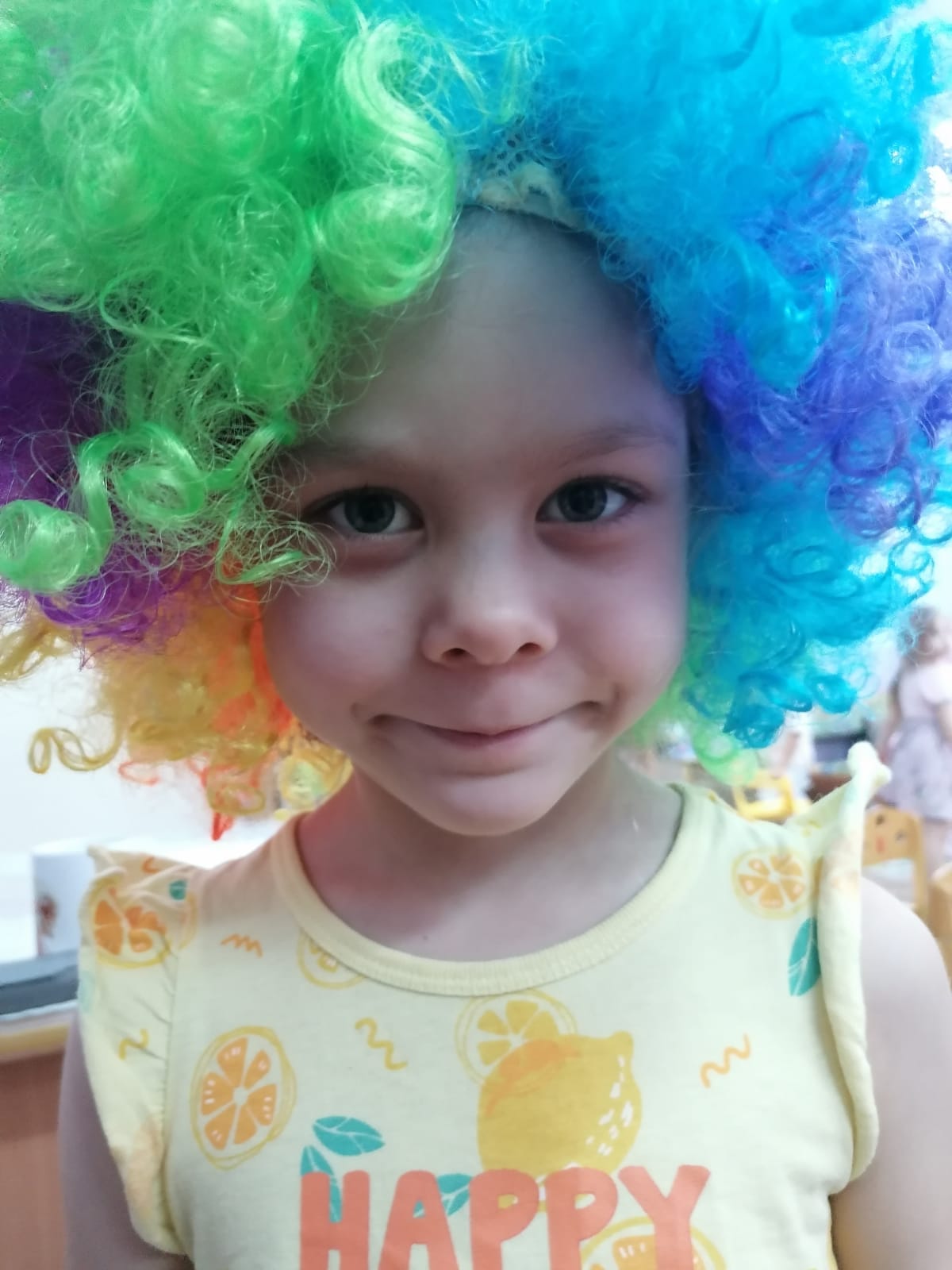 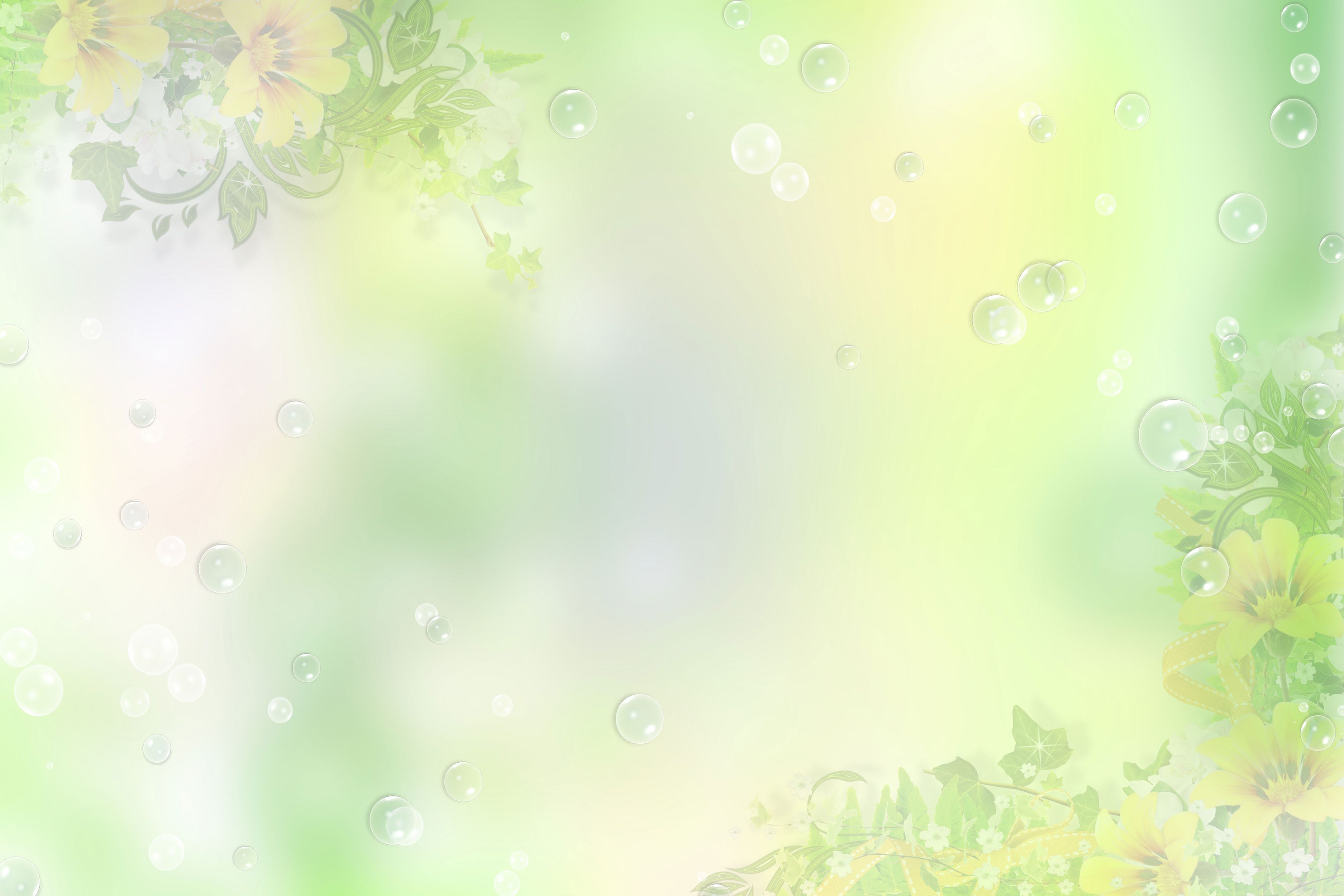 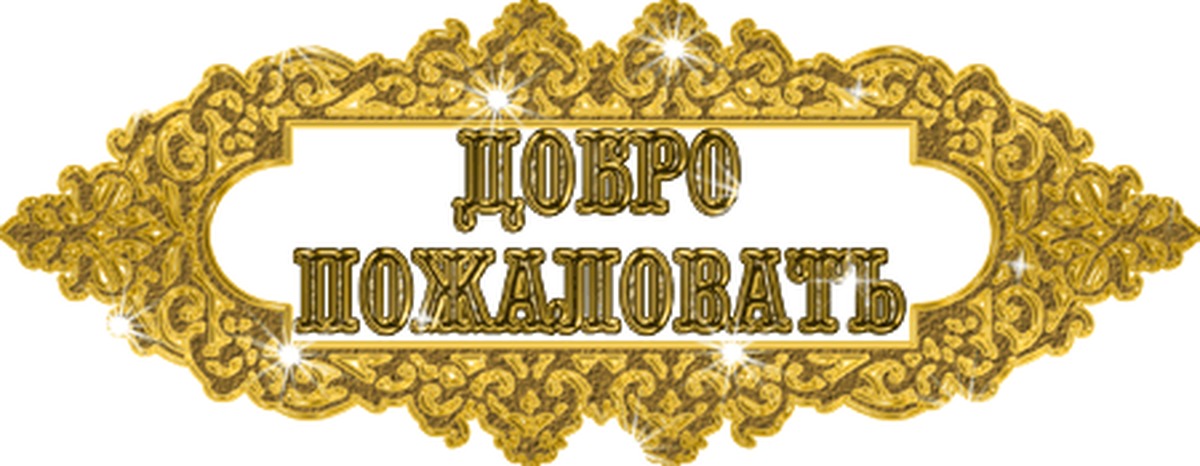